Мастер-класс:
«МИНУТКИ ЗДОРОВЬЯ»
Использование Метода Су-Джок, как элемента оздоровительной
гимнастики.
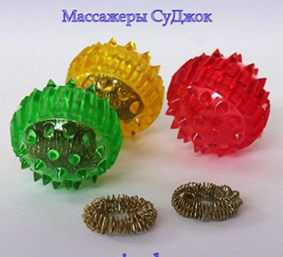 Су-Джок терапия - 
одна из нетрадиционных здоровьесберегающих технологий, основанная на традиционной акупунктуре и восточной медицине, она считается одной из лучших систем самооздоровления.

Данный вид терапии разработан южно-корейским профессором Пак Чже Ву в 80-х годах XX века.
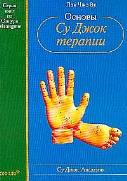 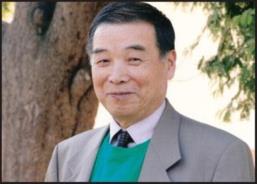 Метод терапии Су-Джок основан на том, что каждому органу человеческого тела соответствуют биоактивные точки, расположенные на кистях и стопах. Воздействуя на эти точки, можно избавиться от многих болезней или предотвратить их развитие.                                                                Су-джок - это метод, проверенный исследованиями и доказавший свою эффективность и безопасность. Эта система настолько проста и доступна, что освоить ее может даже  ребенок. Метод достаточно один раз понять, затем им можно пользоваться всю жизнь.
В переводе с корейского 
"Су" означает – кисть    "Джок" – стопа
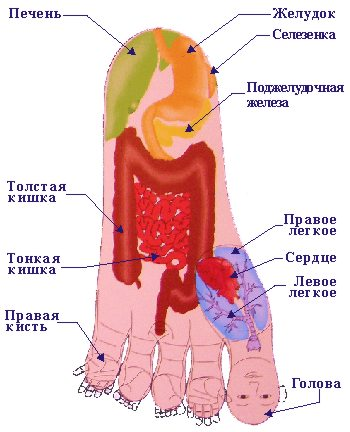 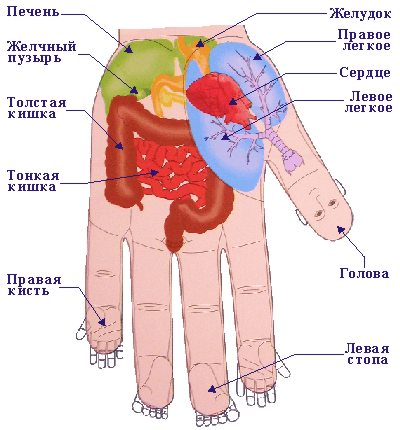 Воздействуя на точки, мы можем регулировать функционирование внутренних органов.
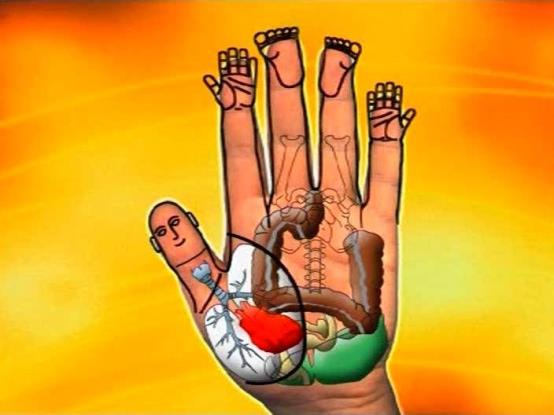 Например, мизинец – сердце, 
безымянный – печень, 
средний – кишечник, 
указательный – желудок,
большой палец – голова
Достоинства Су – Джок терапии
Высокая эффективность - при правильном применении наступает выраженный эффект.
Абсолютная безопасность – неправильное применение никогда не наносит вред – оно просто не эффективно.
Универсальность – Су-Джок терапию могут использовать и педагоги в своей работе, и родители в  домашних условиях.
Цель использования Су-Джок терапии:Коррекция речевых нарушений, обеспечение оздоровления, поддержания и обогащения здоровья детей.
Задачи:
Нормализовать мышечный тонус, развивать координацию движений  и мелкой моторики;
Активизировать области коры головного мозга, способствовать установлению межполушарных связей;
Содействовать снижению двигательной и эмоциональной расторможенности;
Использовать элементы Су-Джок терапии в различных видах деятельности и на различных этапах коррекционной работы.
Полифункциональность  СУ-Джок в коррекционной работе
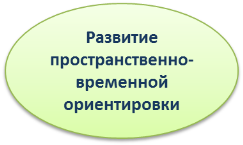 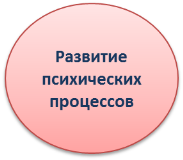 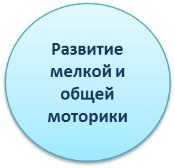 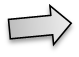 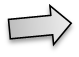 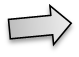 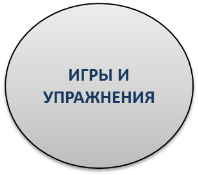 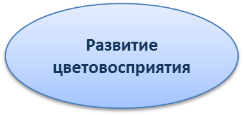 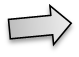 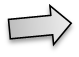 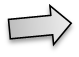 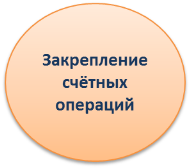 Приемы
 Су  – Джок     терапии
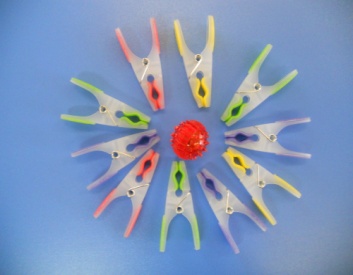 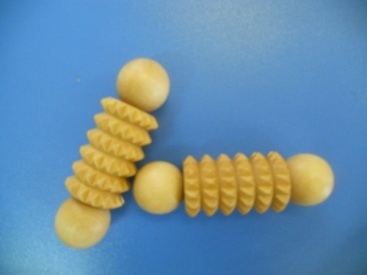 Массаж
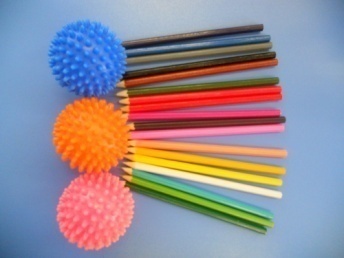 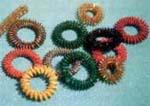 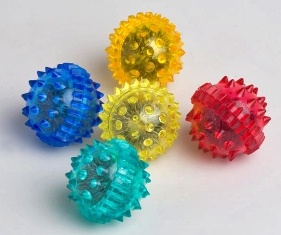 Знакомство детей с массажером
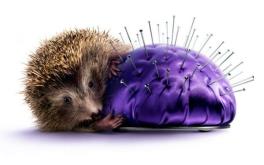 «Ежик»
Ежик колет нам ладошки,
Поиграем с ним немножко.
Ежик нам ладошки колет – 
Ручки к школе нам готовит.
Потом ребенок гладит шарики ладошками со словами:
                      Я хочу тебя погладить.
                      Я хочу с тобой поладить.
Берем 2 массажные шарика и проводим ими по ладоням ребенка (его руки лежат на коленях ладонями вверх), делая по одному движению на каждый ударный слог:

                 Гладь мои ладошки, еж!
                 Ты колючий, ну и что ж!
Массаж с Су-Джок шариком в стихах и сказках(дети повторяют слова и выполняют действия с шариком или пружинкой в соответствии с текстом)
Я мячом круги катаю,
Взад – вперед его гоняю.
Им поглажу я ладошку.
Будто я сметаю крошку,
И сожму его немножко,
Как сжимает лапу кошка,
Каждым пальцем шар прижму,
И другой рукой начну.
Быть здоровым я хочу.
А теперь последний трюк –
Мяч летает между рук.
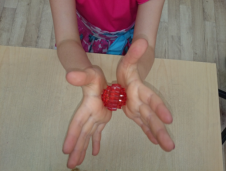 Массаж эластичным кольцом
Дети поочередно надевают массажные кольца на каждый палец, проговаривая стихотворение пальчиковой гимнастики.

Раз – два – три – четыре – пять    (разгибать пальцы 
                                                                              по одному)
Вышли пальцы погулять. 
Этот пальчик самый сильный, самый толстый и 
                                                                                большой.
Этот пальчик для того, чтоб показывать его.
Этот пальчик самый длинный и стоит он в середине.
Этот пальчик безымянный, он избалованный самый.
А мизинчик, хоть и мал, очень ловок и удал.
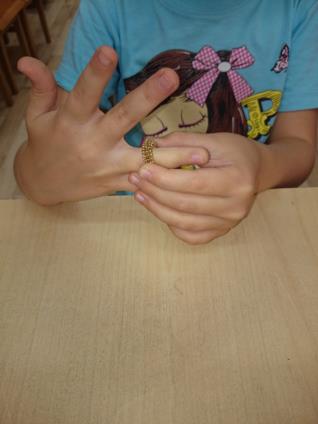 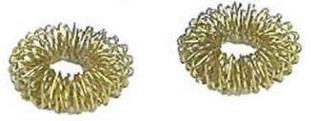 Использование Су – Джок шаров при автоматизации звуков
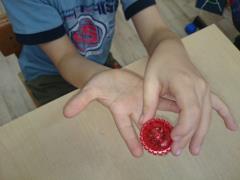 «Малыши»
На правой руке:
Этот малыш-Илюша, (на большой палец)
Этот малыш-Ванюша, (указательный)
Этот малыш-Алеша,    (средний)
Этот малыш-Антоша, (безымянный)
А меньшого малыша зовут Мишуткою друзья. (мизинец)

 На левой руке:
Эта малышка-Танюша, (на большой палец)
Эта малышка-Ксюша,   (указательный)
Эта малышка-Маша,   (средний)
Эта малышка-Даша,   (безымянный)
А меньшую зовут Наташа.   (мизинец)
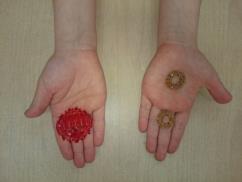 Использование Су – Джок шаров при совершенствованиилексико-грамматических категорий
«Шарик кати – слово говори» 

«Шарик мне назад верни, слово (слоги) верно повтори»

 «Шар обратно прокати, слово (слоги, фразу) измени»

 Упражнение «Один-много»

 «Назови ласково»

 «Скажи наоборот»
Использование Су – Джок шаров при совершенствованиинавыков пространственной ориентации, ориентировки в схеме тела, развития памяти, внимания.
«Лево – право различаю, каждый свой я
     пальчик знаю» 
  «Слушай и запоминай, повторяй и выполняй» 
  «Справа, слева я стучу - перепутать не хочу» 
  «Глазки закрывай, на каком колечко пальце, угадай»
В результате использования элементов Су-Джок терапии:
Осуществляется благоприятное оздоравливающее 
   воздействие на весь организм

  Стимулируются речевые зоны коры головного мозга

  Развивается координация движений и мелкой моторики

  Развивается произвольное поведение, внимание, память, речь и другие психические процессы, необходимые для становления полноценной учебной деятельности
Спасибо за внимание!